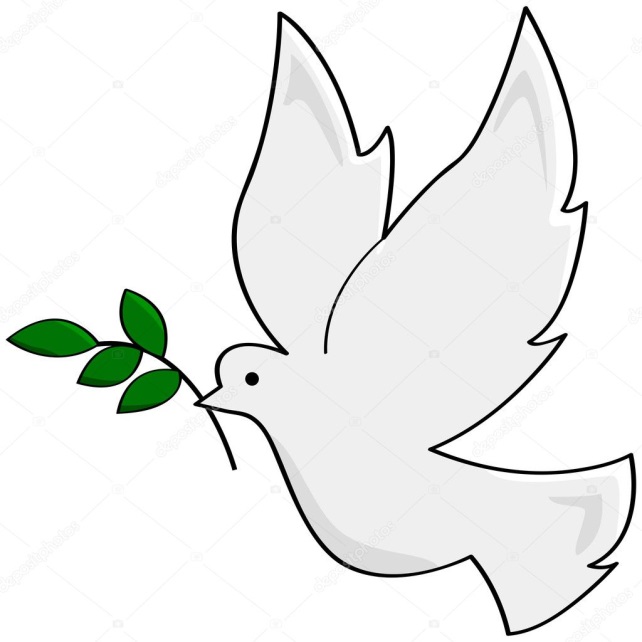 Dreptul Internaţional Umanitar
1. Definiția, izvoarele și principiile dreptului internațional umanitar 
2. Reguli de purtare a războiului terestru, naval și aerian 
3. Metode și mijloace interzise de purtare a conflictelor armate 
4. Protecția victimelor conflictelor armate 
5. Răspunderea pentru încălcarea dreptului internațional umanitar
Dreptul internaţional umanitar poate fi definit ca un ansamblu de norme de drept internaţional, de sorginte cutumiară sau convenţională, destinate să reglementeze în mod special problemele survenite în situaţii de conflict armat internaţional şi neinternaţional.
Principiile:
1. Principiul umanizării conflictelor armate, în calitate de principiu fundamental şi universal de drept internaţional umanitar;
 2. Protecţia victimelor de război; 
3. Limitarea beligeranţilor în alegerea metodelor şi mijloacelor de luptă; 
4. Protecţia obiectelor civile şi valorilor culturale;
 5. Protecţia mediului înconjurător; 
6. Protecţia intereselor statelor neutre;
 7. Răspunderea pentru nerespectarea normelor de drept internaţional umanitar etc
Tratate internaţionale:
Convenţiile de la Geneva din 1949: 
- Convenţia I de la Geneva pentru îmbunătăţirea soartei răniţilor şi bolnavilor din forţele armate în campanie; 
- Convenţia II de la Geneva pentru îmbunătăţirea soartei răniţilor, bolnavilor şi naufragiaţilor din forţele armate pe mare;
 - Convenţia III de la Geneva privitoare la tratamentul prizonierilor de război; 
- Convenţia IV de la Geneva privitoare la protecţia persoanelor civile în timp de război. 
Convenţiile de la Haga din 1907:
 - Convenţia III privitoare la începerea ostilităţilor; 
- Convenţia IV privitoare la legile şi obiceiurile războiului terestru şi anexa la Convenţie;
 - Convenţia V privind drepturile si îndatoririle puterilor şi persoanelor neutre în caz de război terestru;
 - Convenţia VI relativă la regimul navelor de comerţ inamice la începutul ostilităţilor;
 - Convenţia VII referitoare la transformarea navelor de comerţ în bastimente de război; 
- Convenţia VIII referitoare la punerea minelor submarine automatice de contact; 
- Convenţia IX privind bombardamentul efectuat de către forţele navale în timp de război; 
- Convenţia XI privitoare la unele restricţii în exercitarea dreptului de captură în războiul naval; - Convenţia XIII privitoare la drepturile şi îndatoririle puterilor neutre în războiul naval. 
- Declaraţia de la Sankt Petersburg din 11 decembrie 1868 avînd efect interzicerea utilizării anumitor proiectile în timp de război; 
- Declaraţia de la Haga din 29 iulie 1899 privitoare la interzicerea utilizării gloanţelor care se lăţesc sau se turtesc uşor în corpul omenesc; 
- Protocolul de la Geneva din 17 iunie 1925 pentru prohibirea întrebuinţării în război a gazelor asfixiante, toxice sau similare şi a mijloacelor bacteriologice;
Subiecţii dreptului internaţional umanitar:Aplicarea dreptului internaţional umanitar faţă de anumite persoane (ratione personae)
În calitate de participanţi la conflictele armate contemporane, investiţi cu drepturi şi obligaţii subiective se cunosc: 
1. Statele, în calitate de subiecţi principali la conflictele armate; 
2. Naţiunile şi popoarele, devenite parte beligerantă în lupta armată pentru eliberare naţională; 
3. Organizaţiile internaţionale.
Aplicarea dreptului internaţional umanitar în timp (ratione temporis).
Dreptul internaţional umanitar începe să se aplice în întregime sau parţial într-un anumit moment (declararea războiului sau începerea efectivă a ostilităţilor), aplicarea sa nu va înceta neapărat odată cu încetarea conflictului armat. După încetarea acţiunilor armate sau încheierea armistiţiului, ori chiar a tratatului de pace, anumite dispoziţii de drept internaţional umanitar în continuare vor reglementa situaţii ce rezultă din conflict.
Aplicarea dreptului internaţional umanitar în spaţiu (ratione loci)
Convenţiile de la Geneva din 1949 creează obligaţii pentru state în raport cu întregul lor teritoriu, însă în anumite situaţii pot interveni devieri de la regula generală. În măsura în care, în cadrul unui conflict armat internaţional forţele armate ale unui sau alt stat pot fi nevoite să poarte acţiuni armate pe teritoriul unui alt stat sau în marea liberă,
 - tratatele internaţionale ce reglementează conflictele armate vor continua să se aplice statelor, ale căror forţe armate sunt în afara limitelor teritoriilor lor
Încetarea stării de război şi restabilirea păcii:
Încetarea ostilităţilor presupune următoarele momente: 1. Încheierea actului de capitulare; 2. Armistiţiul; 3. Capitularea necondiţionată; 4. Acordul tacit; 5. Actele legislative interne. Încetarea stării de război cu restabilirea păcii presupune: 1. Încheierea tratatului de pace; 2. Debellatio (actul în baza căruia statul învingător supune în întregime statul învins şi are ca efect dispariţia statului învins).
Conflicte armate cu și fără caracter internațional
conflicte armate internaţionale, care sunt lupta armată între două sau mai multe state şi care provoacă crize profunde în relaţiile internaţionale.

conflicte armate non-internaţionale care se desfăşoară pe teritoriul unui stat, între forţele armate ale acelui stat şi forţele armate dizidente sau grupuri armate care  controlează o parte a teritoriului statului respectiv (Protocolul adiţional II de la Geneva din 1977 art.1).

! Tribunalul Internaţional Militar pentru fosta Iugoslavie a identificat doi factori - organizarea părţilor şi intensitatea conflictului - ca decisivi pentru a distinge conflictele armate interne consacrate în art. 3 comun de situaţii care nu ating acest prag.
Metode și mijloace interzise de purtare a conflictelor armate
Dreptul de la Haga prevede următoarele metode şi mijloace de luptă interzise de dreptul conflictelor armate: 
- Arme a căror interdicţie este condiţionată de caracterul acţiunii lor (arme care provoacă un rău superfluu, arme cu efect nediscriminatoriu); 
- Arme interzise (arme cu greutate mai mică de 400 gr., gloanţele dum-dum, arma chimică, arma toxică, minele, minele-capcană, arma incendiară, arma biologică (bacteriologică), laserul de luptă, arma nucleară); 
- Perfidia; 
- Interdicţia de a da ordin să nu fie cruțat nimeni; 
- Înrolarea forţată în serviciul militar a cetăţenilor statului advers; 
- Distrugerile nemotivate de necesităţile militare; 
- Acţiuni sau ameninţări care au drept scop terorizarea populaţiei civile etc.